Chemokine Receptors
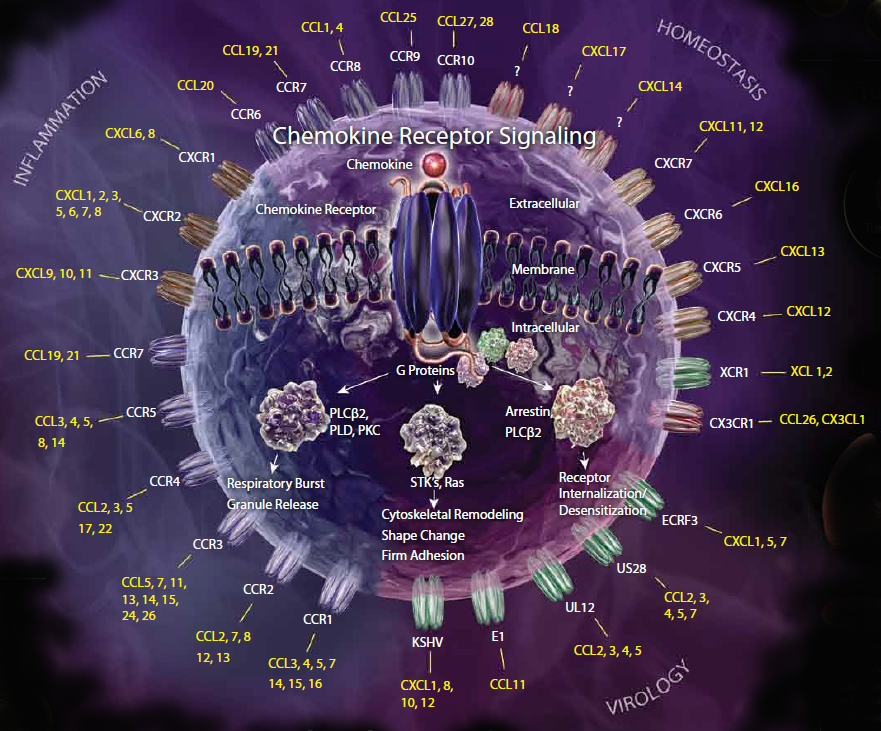 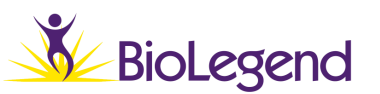 ®